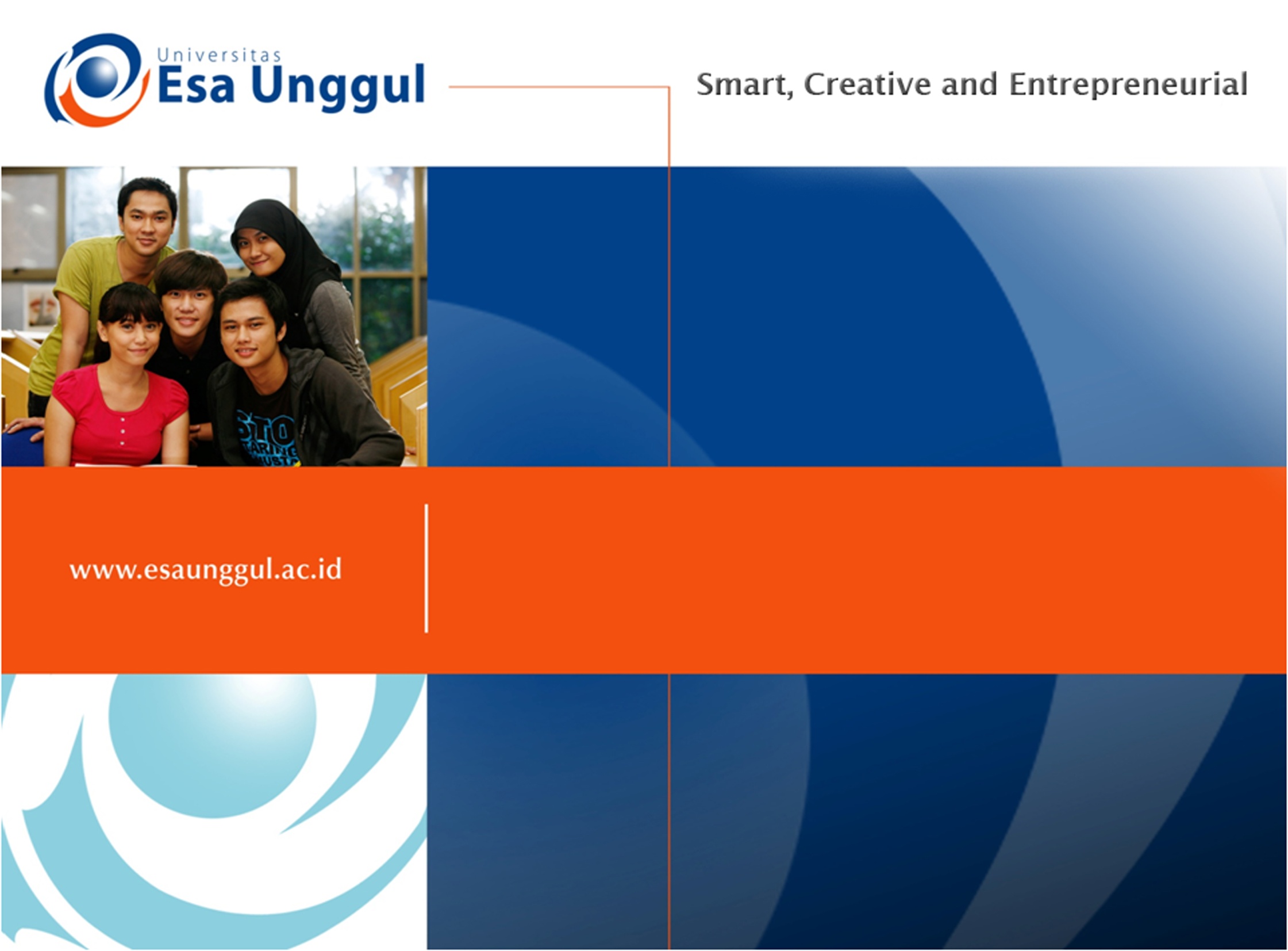 ANATOMI DAN FISIOLOGI TUMBUHAN
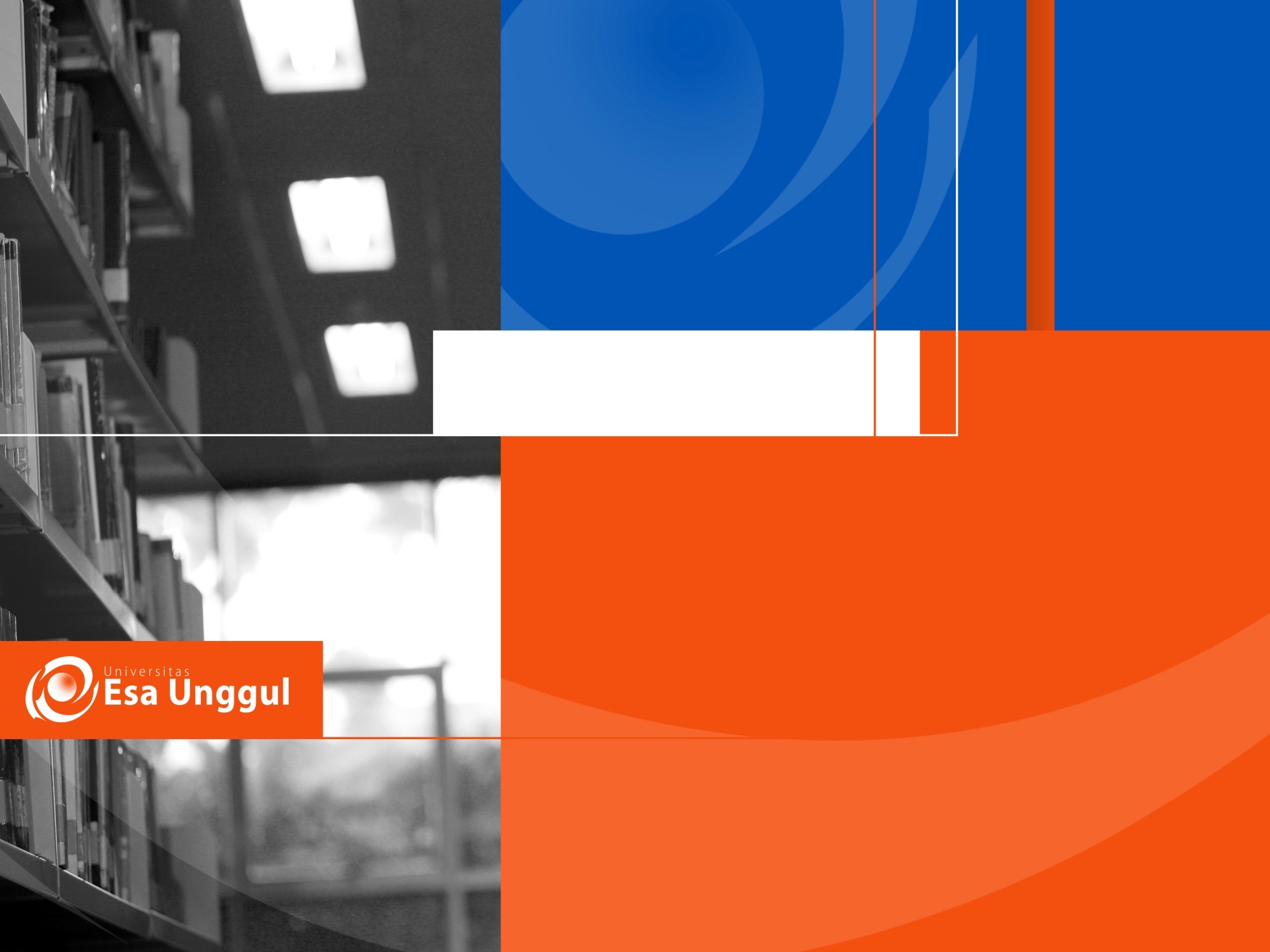 Materi Sebelum UTS
01. Pendahuluan
02. Jaringan Tumbuhan
03. Organ Tumbuhan
04. Keanekaragaman Tumbuhan
05. Pentingnya Air Bagi Tumbuhan
06. Proses Transport Air pada Tumbuhan
07. Pentingnya Zat Hara Bagi Tumbuhan
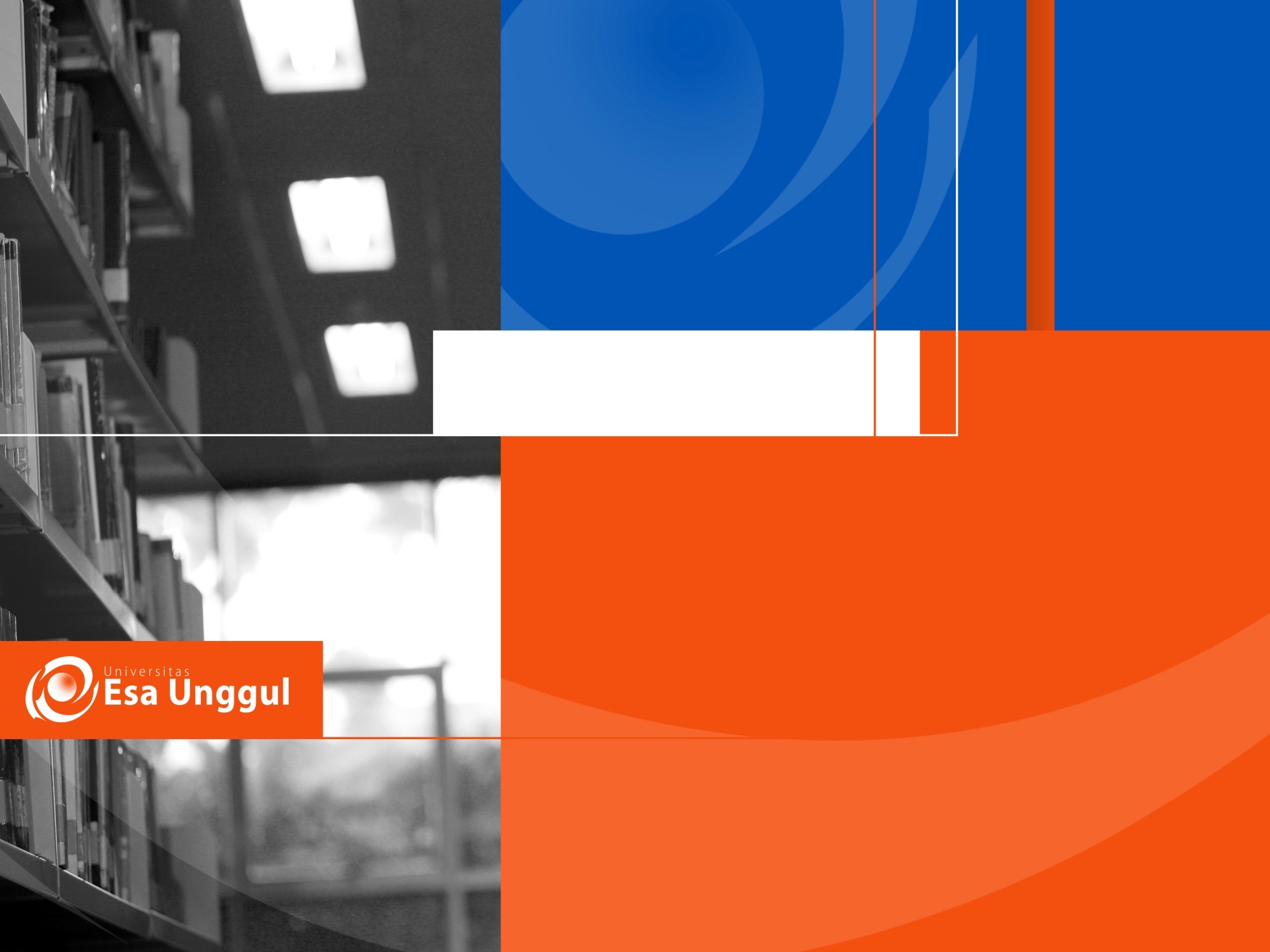 Materi Setelah UTS
08. Fotosintesis
09. Siklus C3, C4, dan CAM
10. Respirasi pada Tumbuhan
11. Metabolisme Nitrogen
12. Metabolisme Sulfur
13. Peranan Enzim dan Hormon
14. Biji dan Perkecambahan
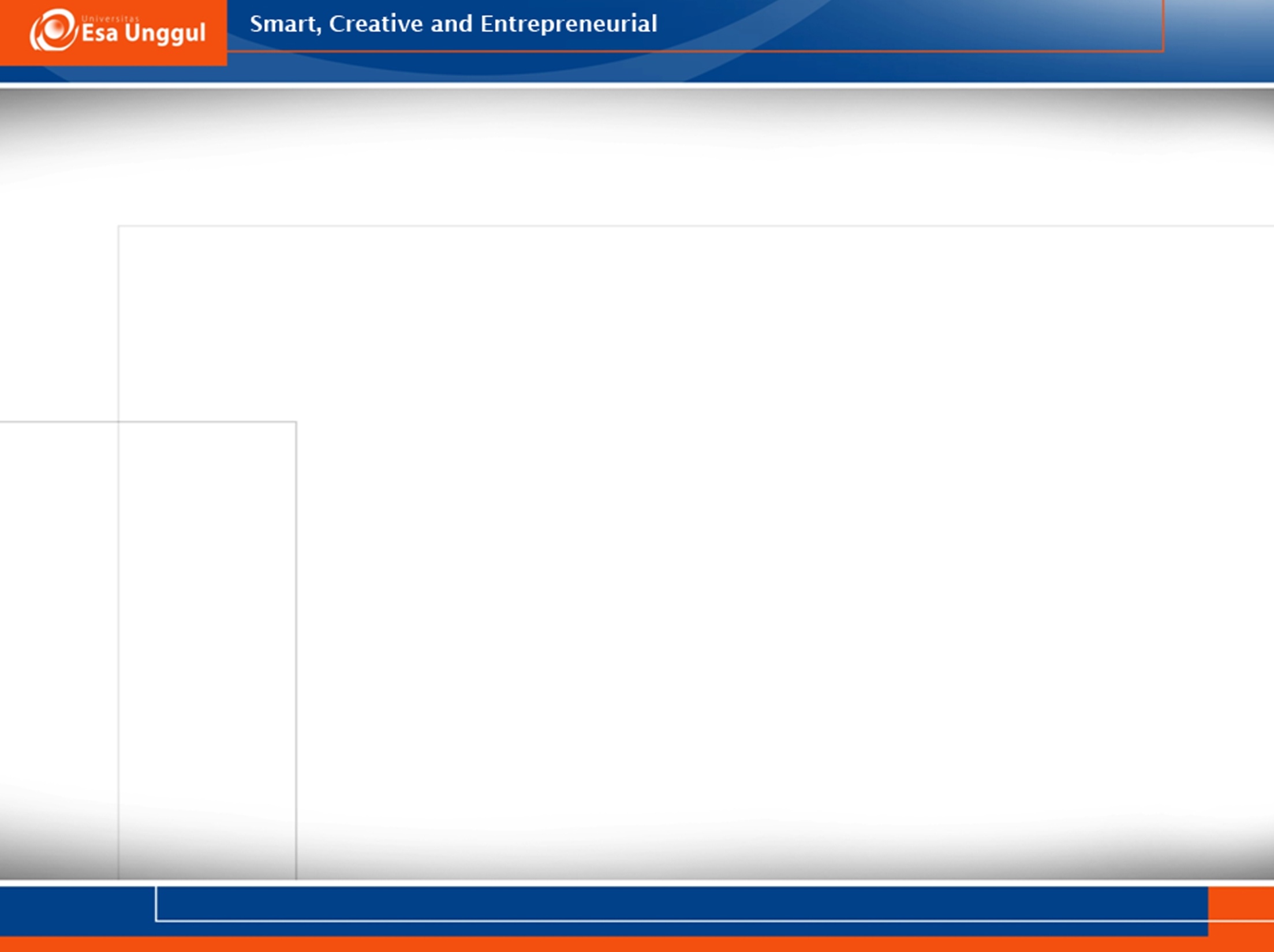 Bahan referensi
Campbell, N.A., Reece, J.B., Mitchell, L.G. 2003. Biologi. Edisi Kelima. Jilid 2. Erlangga. Jakarta. 
Lakitan, Benyamin. 2001. Dasar-dasar Fisiologi Tumbuhan. PT RajaGrafindo Persada. Jakarta
Beberapa buku ajar yang ada di perpustakaan
Sumber pembelajaran di website
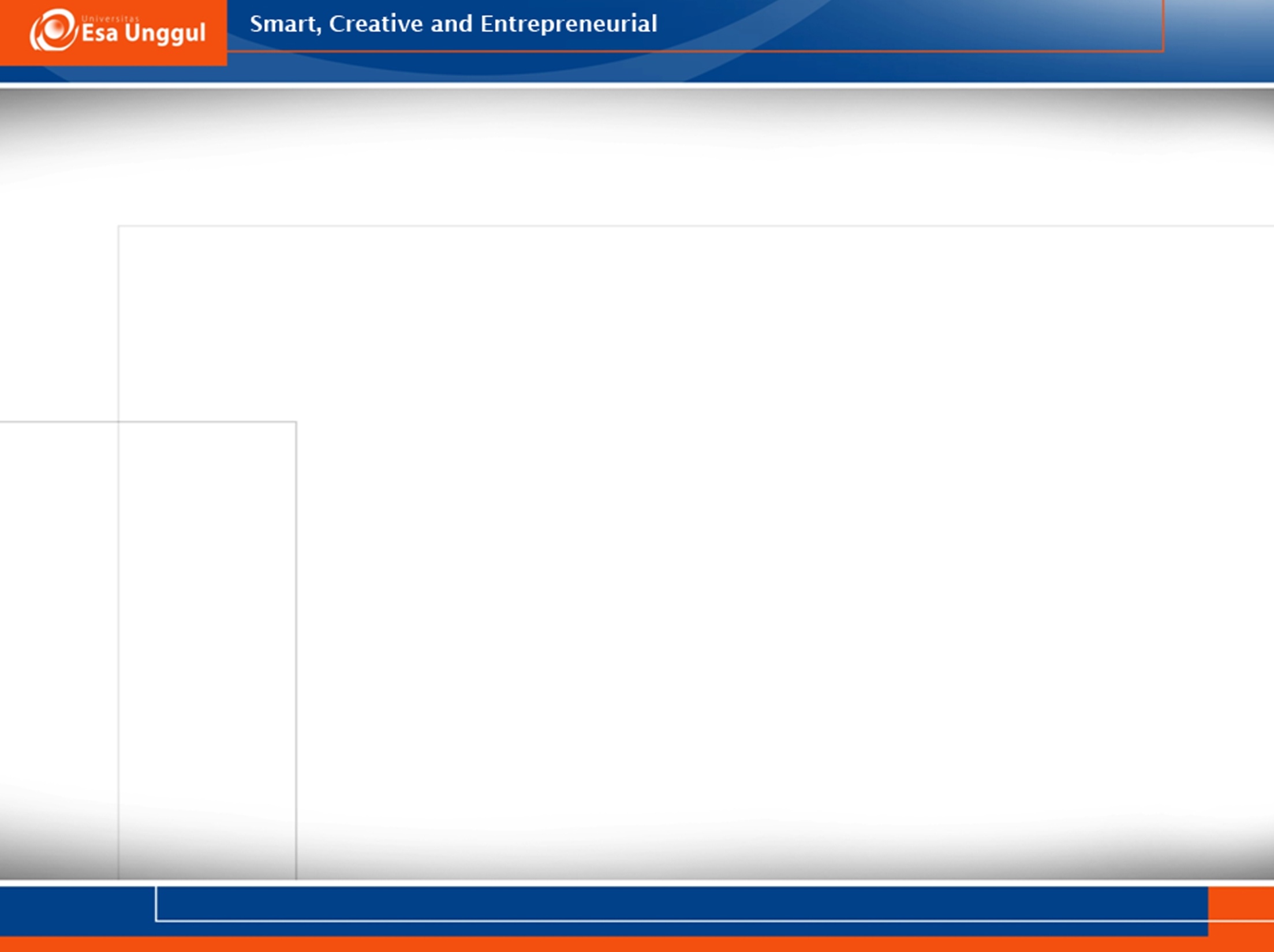 Metode pembelajaran
Tatap muka
Tanya jawab/diskusi/kuis
Tugas kelompok: pembuatan makalah, presentasi
Praktikum 
Evaluasi: UTS dan UAS
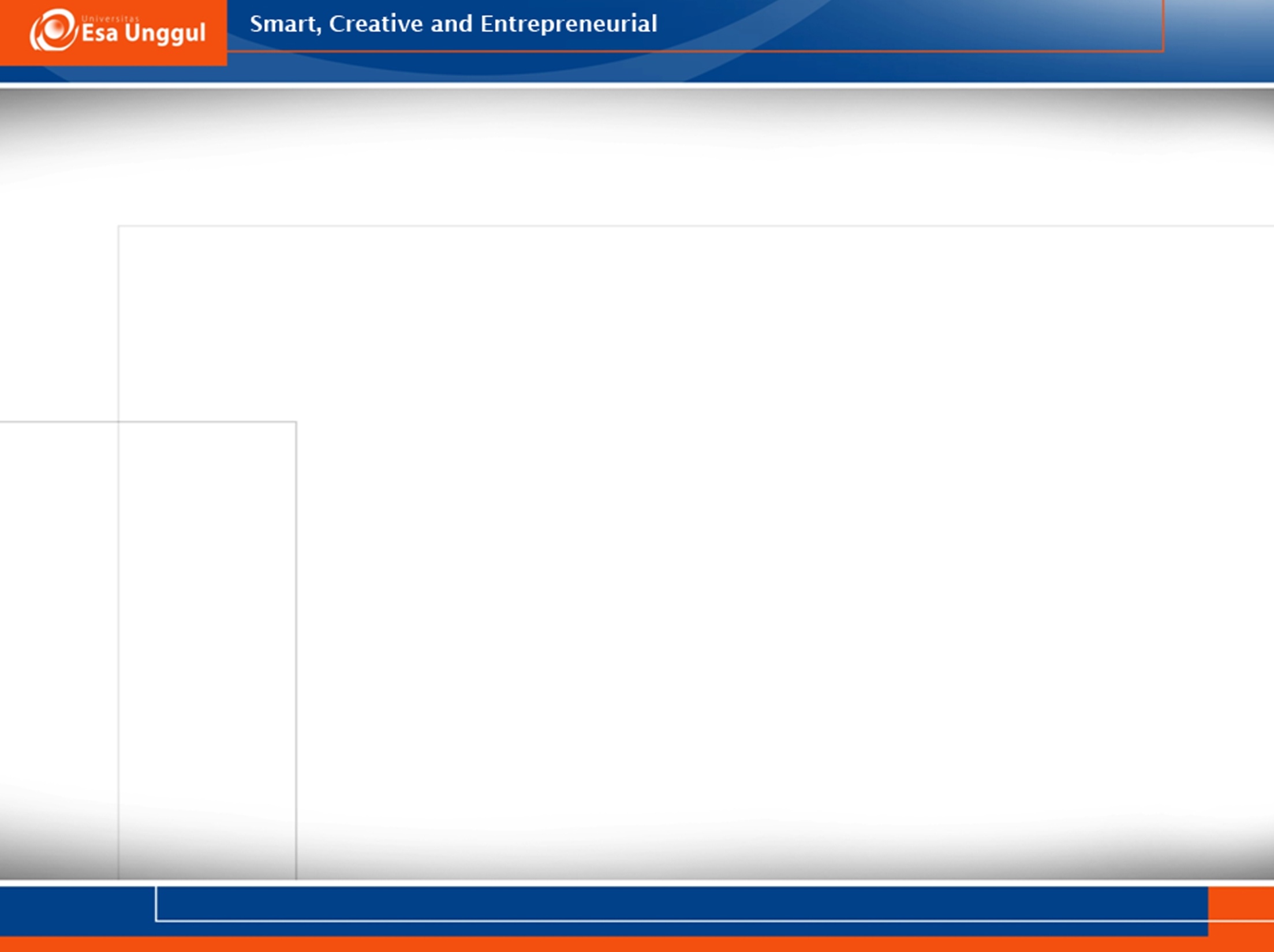 Komponen penilaian
Kehadiran = 7%
Tugas = 10 %
Kuis = 3%
Praktikum = 20%
UTS = 25 %
UAS = 35 %
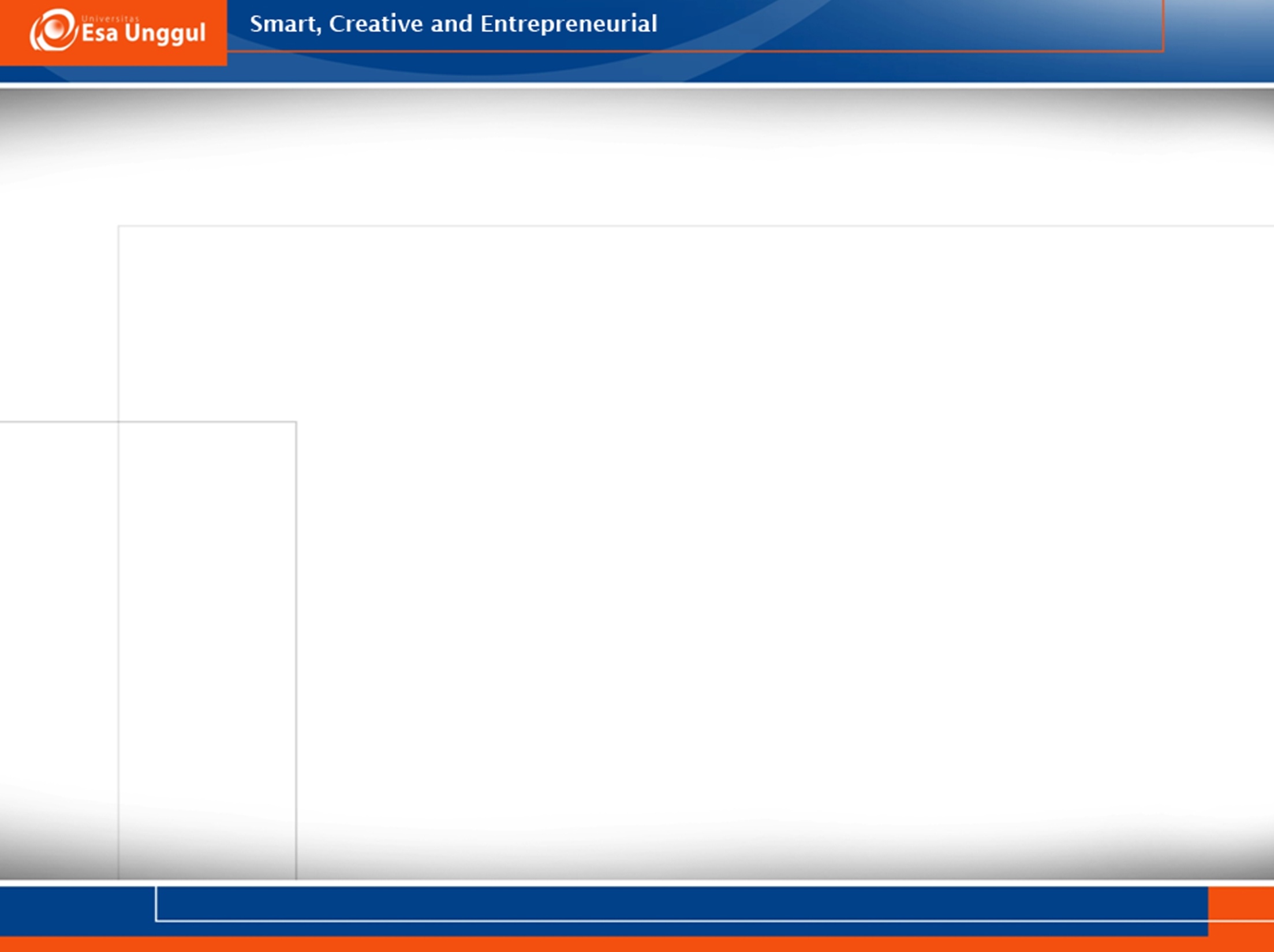 Tata tertib selama masa perkuliahan
Dosen dan mahasiswa wajib datang tepat waktu
Diberikan toleransi kedatangan 15 menit, setelah itu mahasiswa tidak diperkenankan mengikuti perkuliahan di dalam kelas untuk sesi tersebut, lebih dari 30 menit tidak diperbolehkan masuk kelas
Wajib mengenakan pakaian sopan: mis. tidak menggunakan kaos oblong atau sandal
Apabila kuliah tidak bisa dilakukan sesuai jadwal akan dikenakan kelas pengganti (make up class)
Bagi mahasiswa yang tidak masuk kuliah karena sakit, harus ada surat keterangan dari dokter. Mahasiswa yang tidak masuk tanpa ada keterangan, dianggap alpha.
TIDAK diperkenankan mencontek setiap UTS dan UAS
Apabila diketahui mencontek, nilai UTS atau UAS menjadi E